«Древнегреческие мифы как источник фразеологизмов»
Автор:
учитель русского языка и литературы 
Ананьева Анна Николаевна
Понятия «миф» и «фразеологизм» в русском языке и литературе
Слово «миф» - греческое и буквально означает предание, сказание.
Миф (др.-греч. μῦθος) в литературе - создание воображения коллективной общенародной или индивидуальной фантазии, обобщённо отражающее действительность в виде чувственно-конкретных персонификаций и одушевлённых, очеловеченных существ, которые иногда у некоторых людей преломляются (претворяются) в сознании как вполне реальные.
Фразеология – это наука, которая изучает фразеологизмы.
Фразеологизмы – это связанные, исторически обусловленные единицы языка, т.е. готовые сочетания слов.
Источники фразеологических оборотов различны. Одни из них возникли на основе наблюдений человека над общественными и природными явлениями («много снега – много хлеба»); другие вышли из песен, сказок, загадок, литературных произведений («страшнее кошки зверя нет»); третьи связаны с реальными историческими событиями («пусто, словно Мамай прошёл»), значительное число фразеологизмов заимствованы из древнегреческой мифологии.
Суть древнегреческих фразеологизмов можно понять, если разобраться в их происхождении из определённого мифа.
Список фразеологических оборотов, пришедших к нам из мифов Древней Греции.
Значение наиболее употребительных «древнегреческих фразеологизмов»
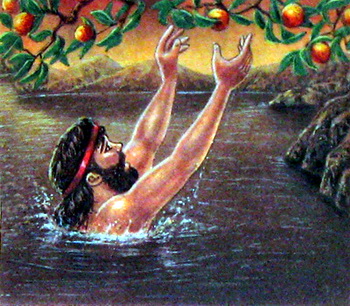 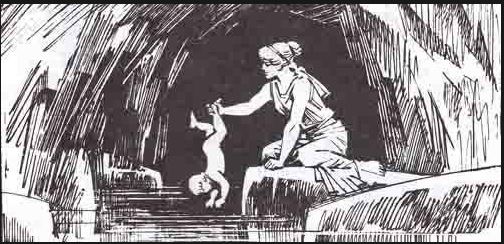 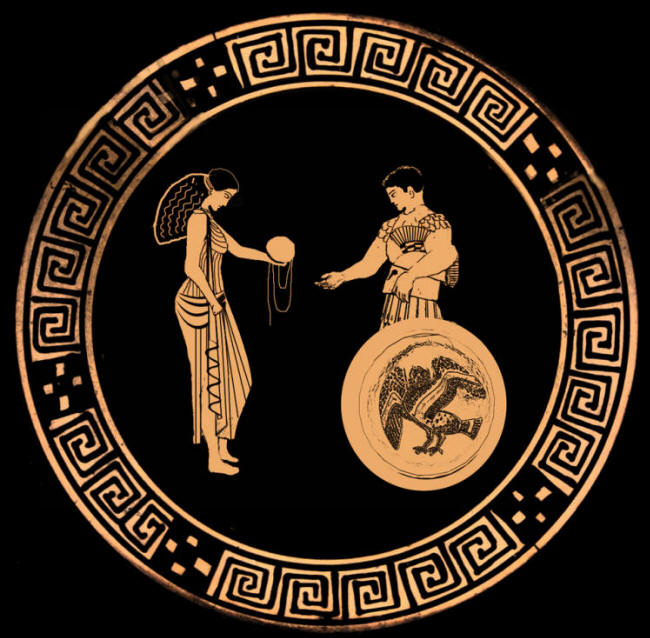 НИТЬ  АРИАДНЫ
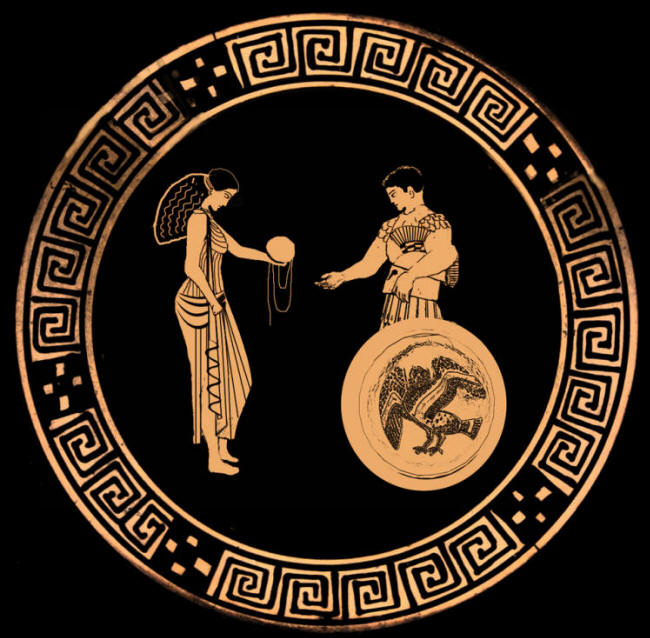 Средство выйти из трудного положения, руководящее начало.
ЗОЛОТОЕ  РУНО
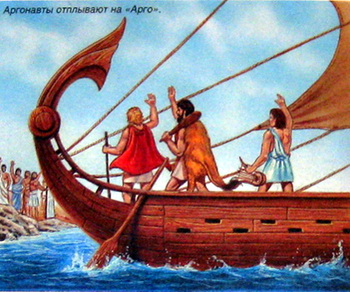 «Золотым руном»
называют золото, богатство, которым стремятся овладеть; «аргонавтами» - смелых путешественников, искателей приключений.
ЯБЛОКО  РАЗДОРА
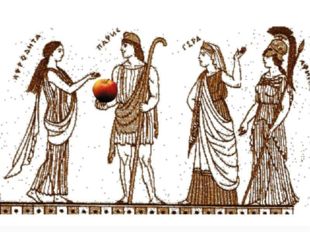 Причина ссоры, вражды.
АХИЛЛЕСОВА  ПЯТА
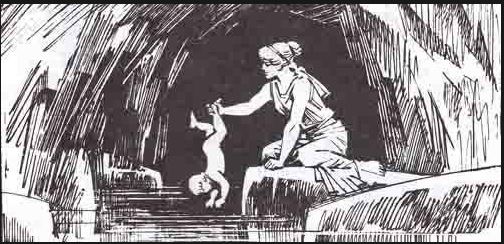 Всякое слабое,  уязвимое место человека.
ДАРЫ  ДАНАЙЦЕВ
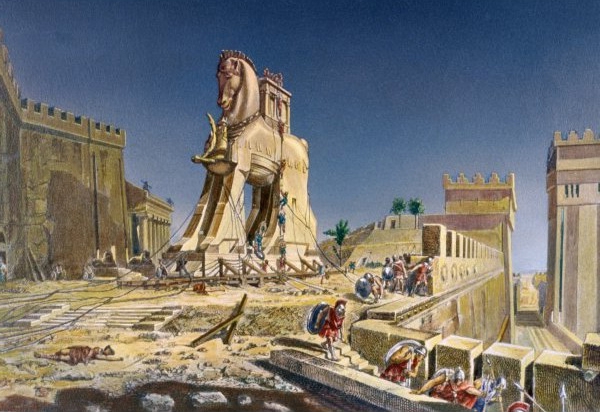 Тайный, коварный смысл. 
Дары, приносимые с предательской целью.
АВГИЕВЫ  КОНЮШНИ
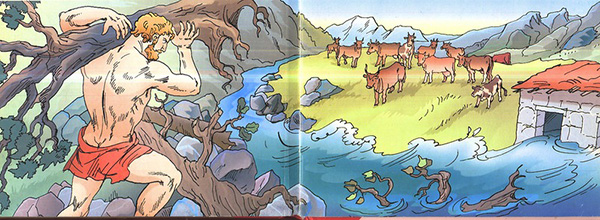 Крайняя запущенность, загрязнённость.
ГЕРКУЛЕСОВЫ СТОЛПЫ (СТОЛБЫ)
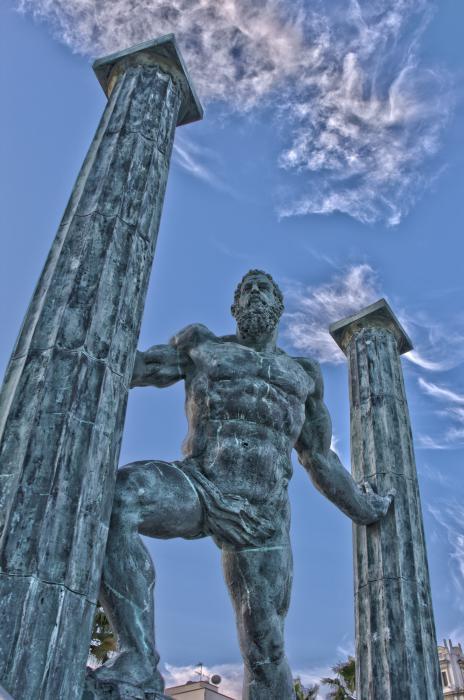 Дойти до предела чего – либо, до крайней точки.
ГИДРОГОЛОВАЯ  ЗАДАЧА
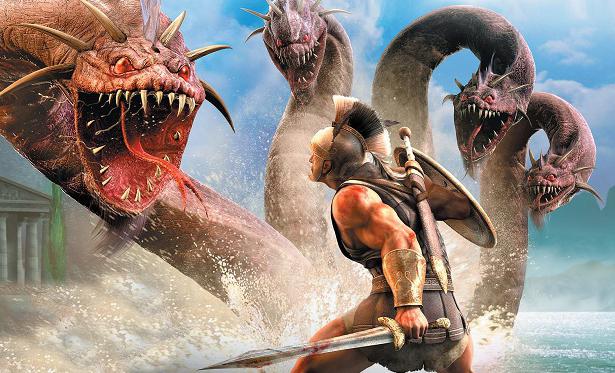 Задача, решение которой вызывает новые проблемы.
МЕЖДУ СЦИЛЛОЙ И ХАРИБДОЙ
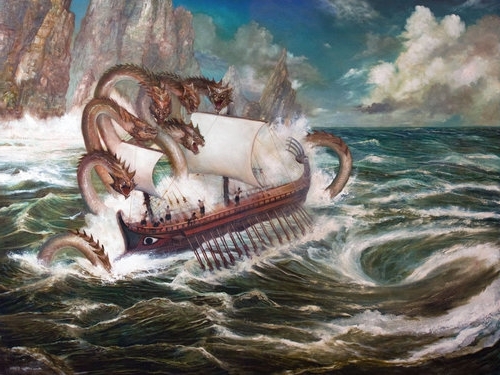 Трудное, рискованное положение, когда опасность грозит с двух сторон.
ПРОКРУСТОВО  ЛОЖЕ
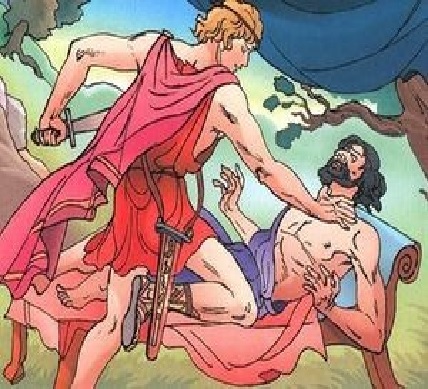 Мерка, под которую насильственно подгоняют что – либо, для неё неподходящее
ТАНТАЛОВЫ  МУКИ
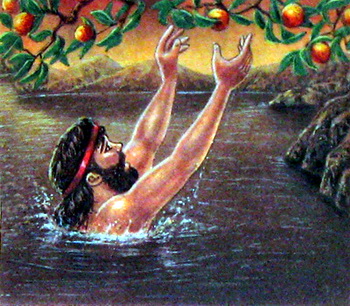 Мучения, вызванные близостью желаемого и невозможностью его достигнуть
БОЧКА  ДАНАИД
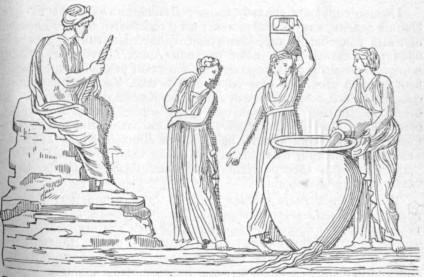 Бесполезный, бессмысленный труд; вместилище, которое никогда не может быть наполнено.
Заключение:
Древняя Греция занимает уникальное место в истории человечества. Мифы объясняют происхождение мира, явления природы; рассказывают о возникновении и развитии земледелия и ремёсел; отражают отношения между людьми, их образ жизни. Благодаря мифам можно узнать много интересных фактов и событий, происходивших в прошлом, познакомиться с историей и  культурой древних народов. 
Значительное число фразеологизмов в русском языке  заимствованы из древнегреческой мифологии, зная их происхождение можно понять суть фразеологических оборотов, основанных на мифах Древней Греции и правильно употреблять их в речи. 
Благодаря проекту я проник в тайны истории, узнал много интересных «древнегреческих фразеологизмов», все они о героях и богах Древней Греции, повысил уровень общих знаний, расширил свой словарный запас.
Библиографический список:
Большой фразеологический словарь для детей. – М.: ОЛМА Медиа Групп, 2011.
В. и Л. Успенские. Мифы Древней Греции. Издание 2-е. – Л., «Детская литература», 1976.
Волина В.В. Этимологический словарь: Популярное пособие для начальной школы. – М.: АСТ – ПРЕСС, 1977.
Фразеологический словарь русского языка для школьников./ Сост. Л.А. Субботина. – Екатеринбург: У - Фактория, 2006.
Интернет ресурсы  https://www.syl.ru/article/180315/new_spisok-bogov-drevney-gretsii-glavnyih-bogov-drevney-gretsii